Potensi Akses Pendanaan Green Climate Fund
“Energi Terbarukan dan Green Climate Fund”
Selasa, 7 Juni 2022
ndagcf-Indonesia@kemenkeu.go.id
Green Climate Fund
Arsitektur GCF dan Peran Aktor Nasional
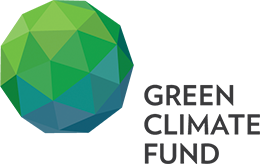 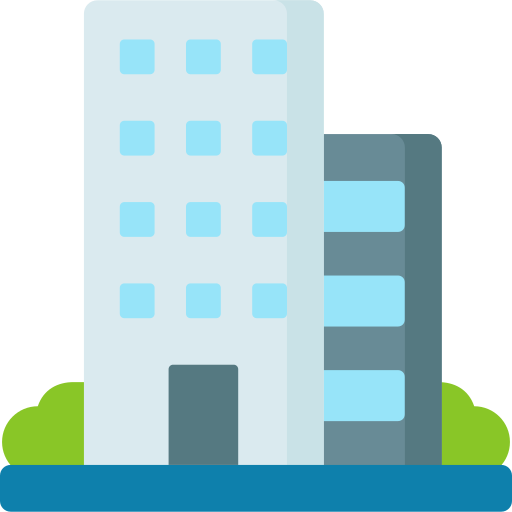 GCF adalah entitas pelaksana mekanisme keuangan UNFCCC yang didirikan oleh Conference of Parties (COP) tahun 2010.
Berpotensi membantu Indonesia mencapai target NDC tanpa membebani APBN 
Mekanisme pendanaan global untuk perubahan iklim terbesar di dunia
Memiliki target yang seimbang antara mitigasi dan adaptasi
Entitas Pelaksana yang umumnya merupakan pengaju proyek dapat berasal dari berbagai jenis organisasi, seperti NGO, swasta, atau Pemerintah.
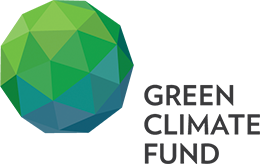 Proposal pendanaan
No-Objection Letter
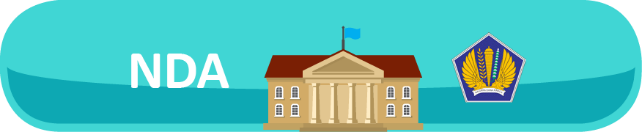 Pendanaan
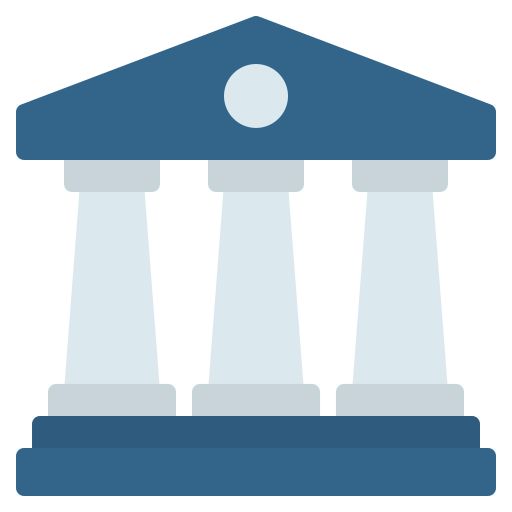 Permintaan No-Objection Letter (NOL)
No-Objection Letter
Arsitektur GCF
Lembaga Pemerintah juga dapat berperan sebagai pengawas atau penentu prioritas proyek GCF sesuai dengan kewenangannya masing-masing.
GCF bekerja melalui Entitas Terakreditasi untuk menyalurkan pendanaannya ke proyek atau program
Negara-negara berkembang perlu memiliki NDA/focal point agar dapat mengakses pendanaan GCF
Badan Kebijakan Fiskal mewakili Menteri Keuangan ditetapkan sebagai NDA-GCF Indonesia berdasarkan Keputusan Menteri Keuangan Nomor 756/KMK.10/2017
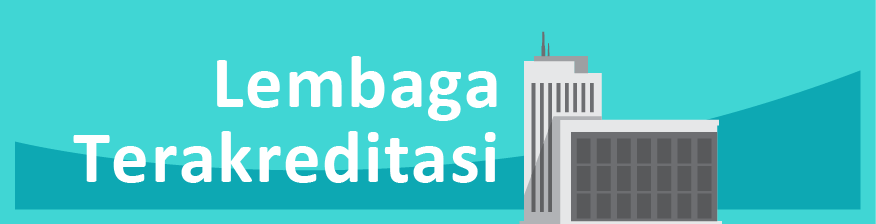 Entitas
Instrumen Keuangan
Pelaporan
Entitas Pelaksana
06.06.22
2
GCF Global Dashboard
Per Januari 2022
Mobilisasi dan Komitmen Dana
USD0,3 M dari IRM
USD3,1 M
Komitmen
USD2,4 M
Dicairkan
USD4,5 Miliar (M)
Diimplementasikan
USD9,68 M dari GCF-1
USD6,9 M   Diimplementasikan
USD10,3 M   Komitmen
USD9,98 M   Tersedia
IRM: Initial Resource Mobilization
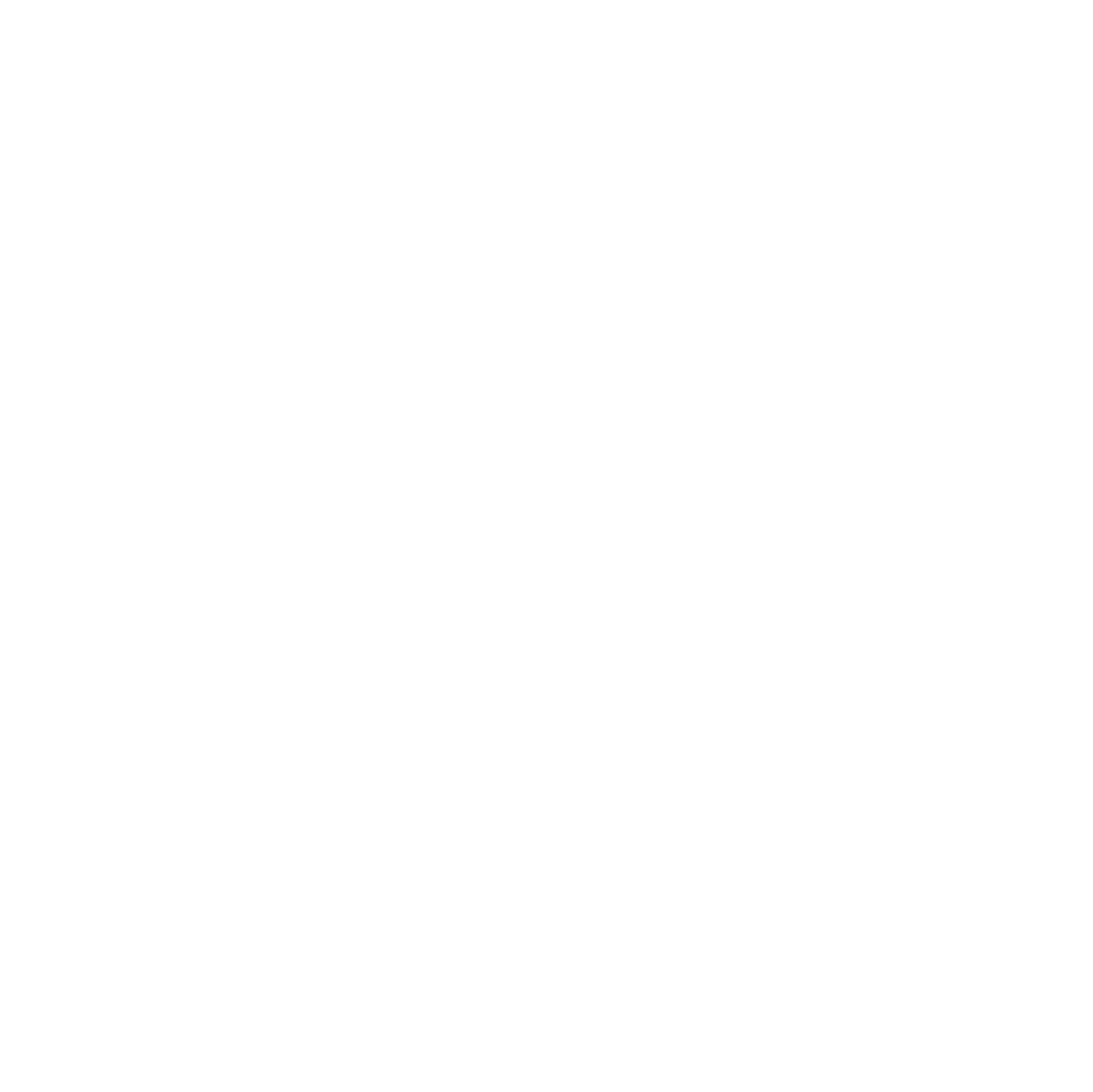 Dana yang Telah Dialokasikan Khusus untuk Indonesia
USD203,8 M
Proyek
USD0,79 M   Fasilitas Persiapan Proyek
USD3 M   Fasilitas National Adaptation Plan
USD1,85 M   Fasilitas Country Readiness
3
GCF Global Dashboard
Per Januari 2022
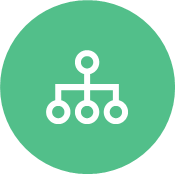 Lembaga Terakreditasi
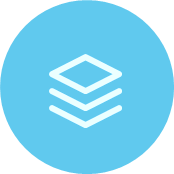 Portofolio Proyek
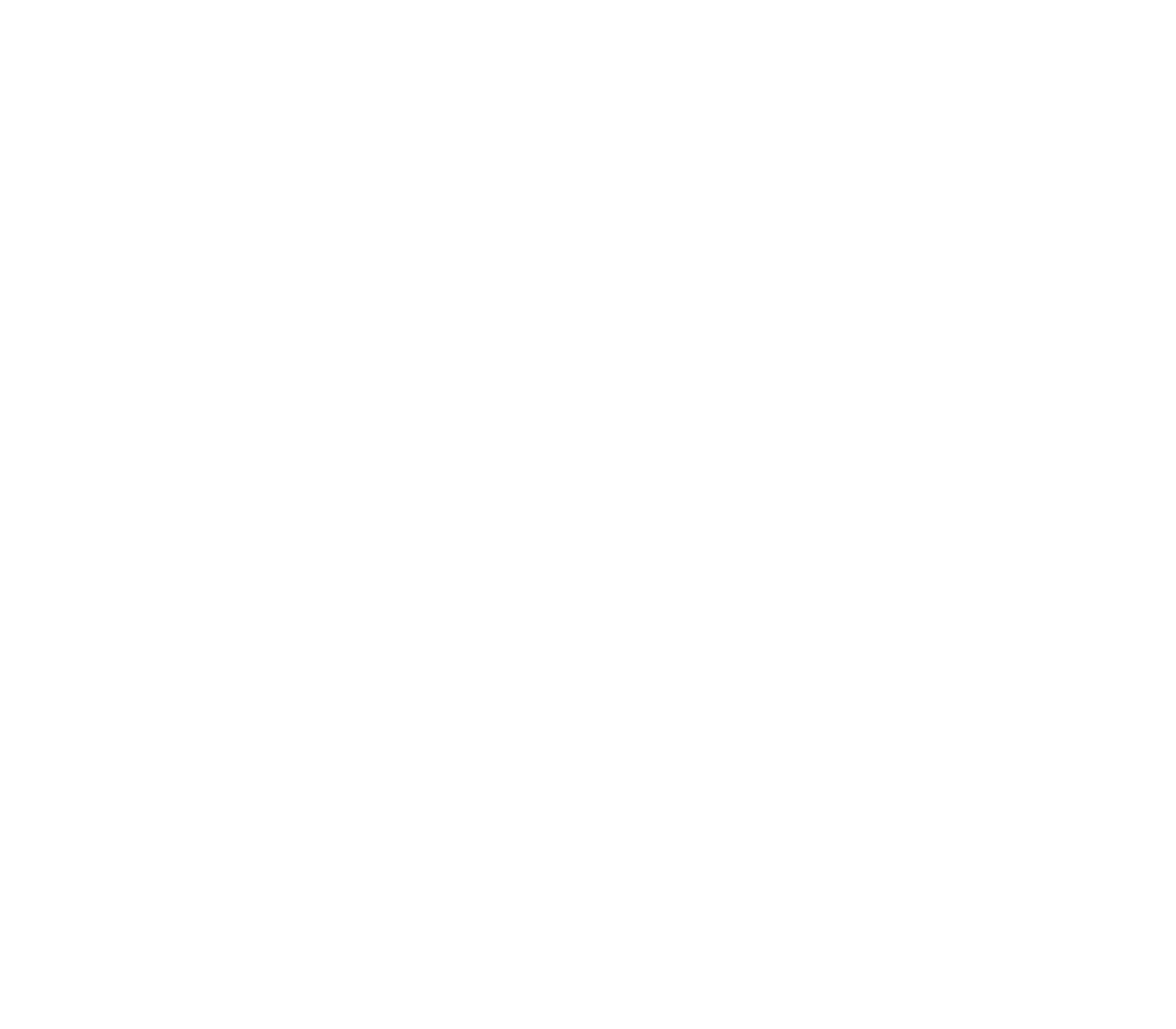 Adaptasi 38% 
(USD3,8 M)
Mitigasi 62% 
(USD6,2 M)
190 
Jumlah Proyek
Berdasarkan Sektor (nominal pendanaan)
113
Lembaga Terakreditasi
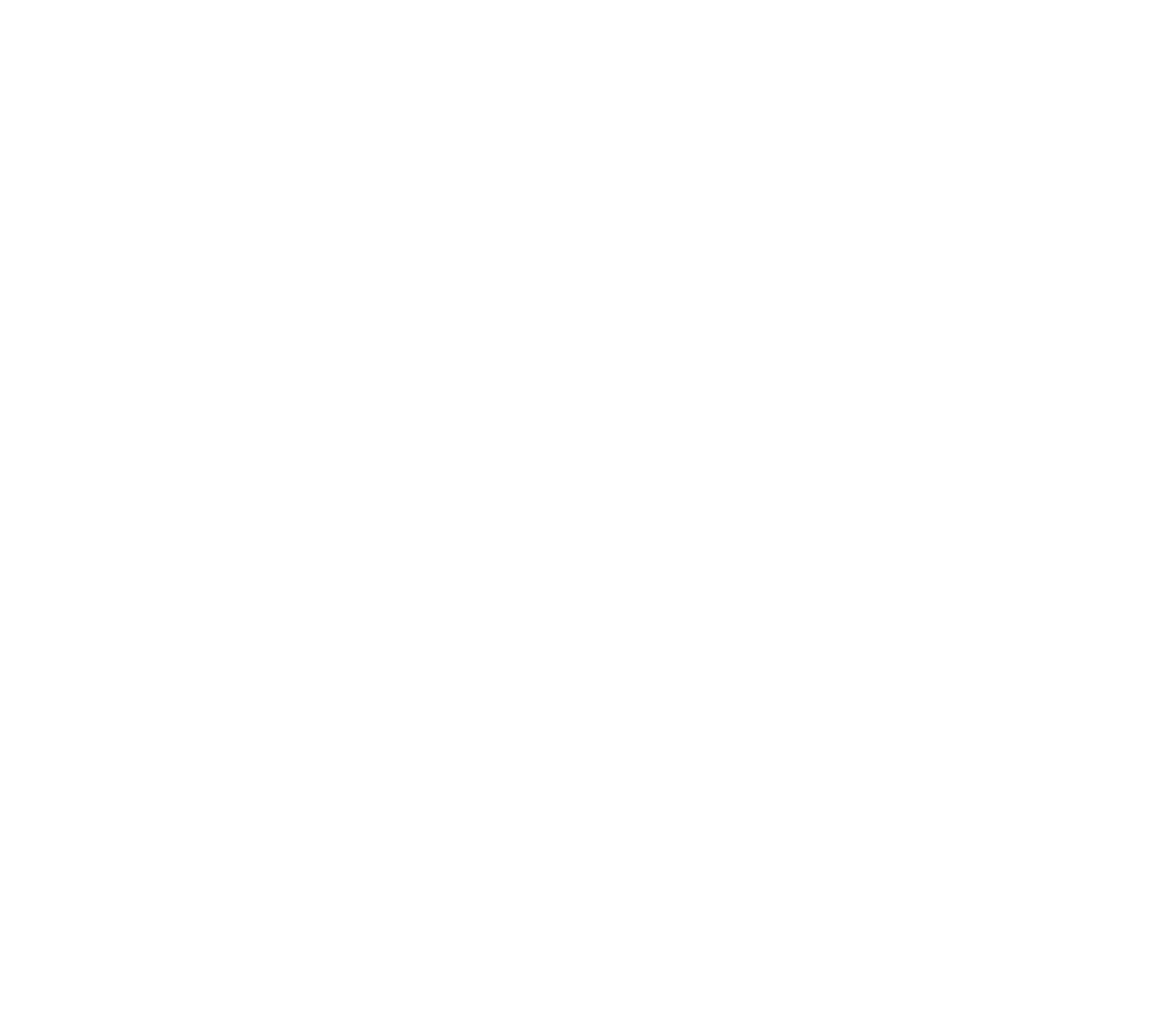 Instrumen Finansial
Jumlah Proyek Berdasarkan Modalitas
4
Area Pendanaan
Mitigasi (mengurangi emisi dari):
Adaptasi (meningkatkan ketahanan dari):
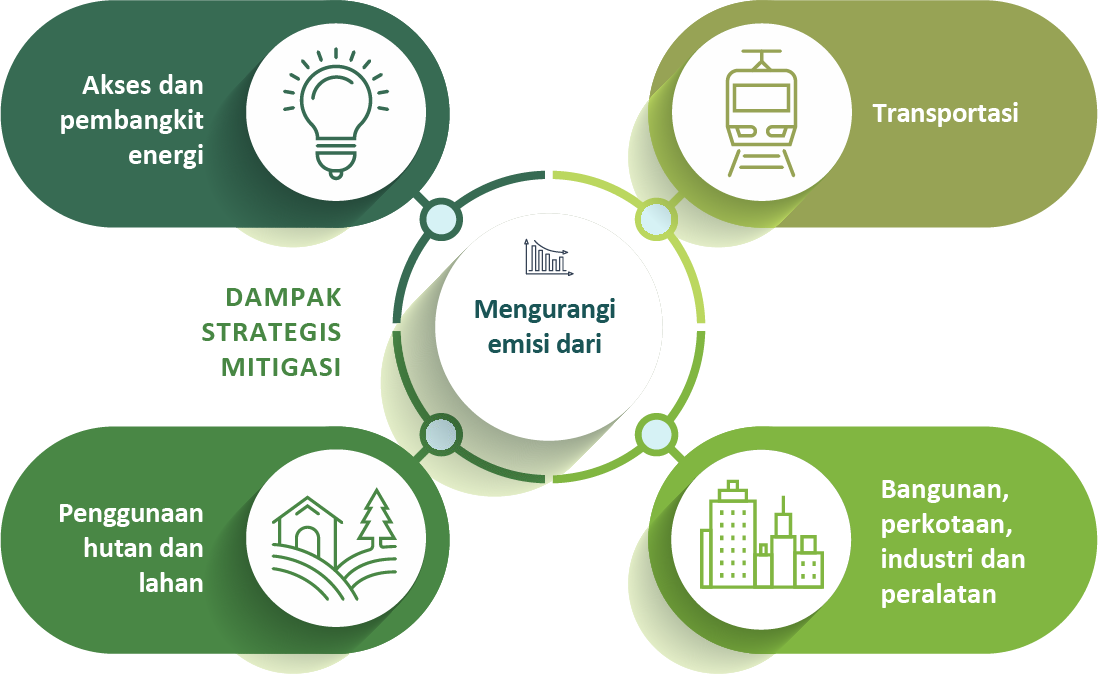 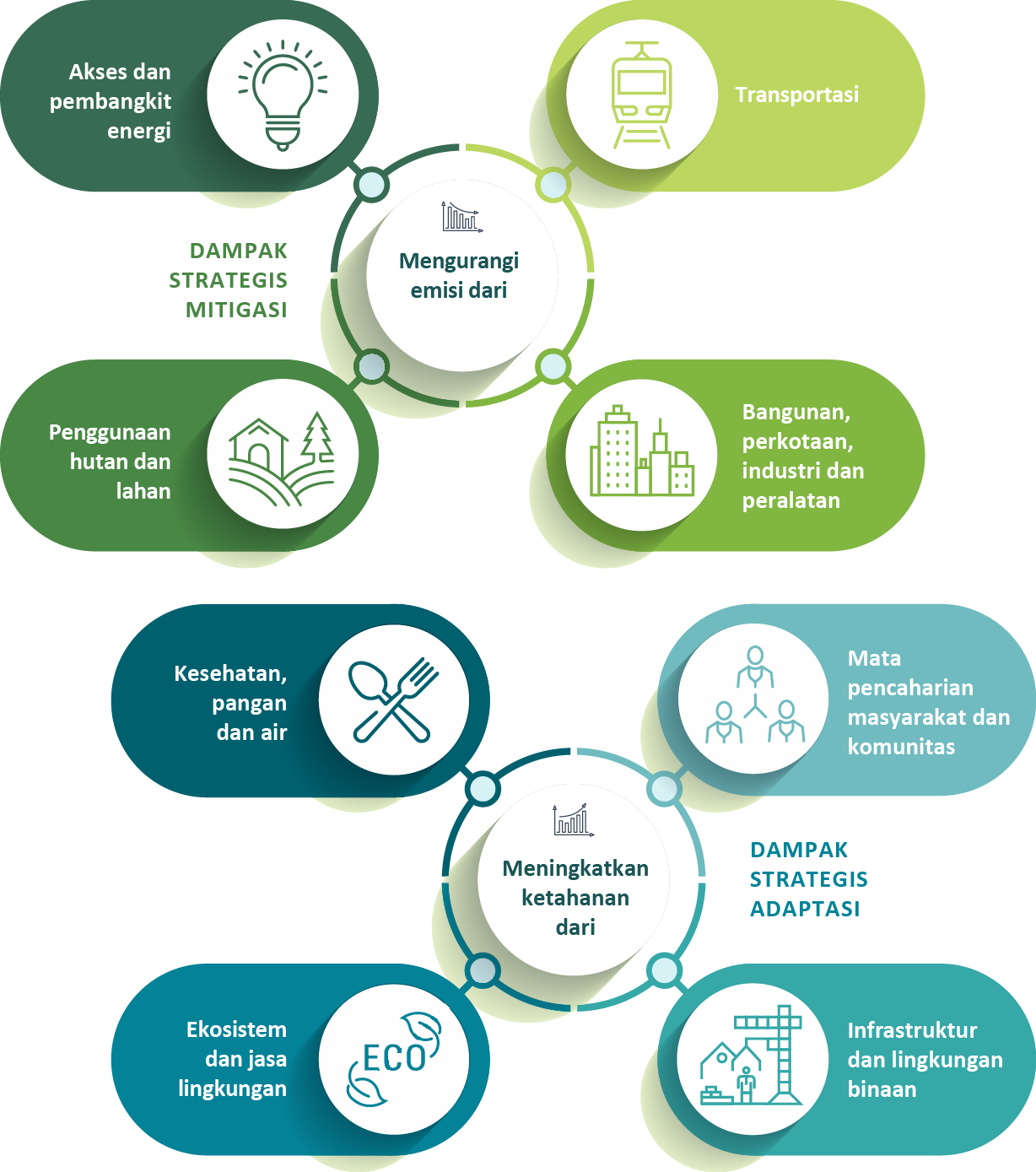 Akses dan pembangkit energi
Kesehatan, pangan dan air
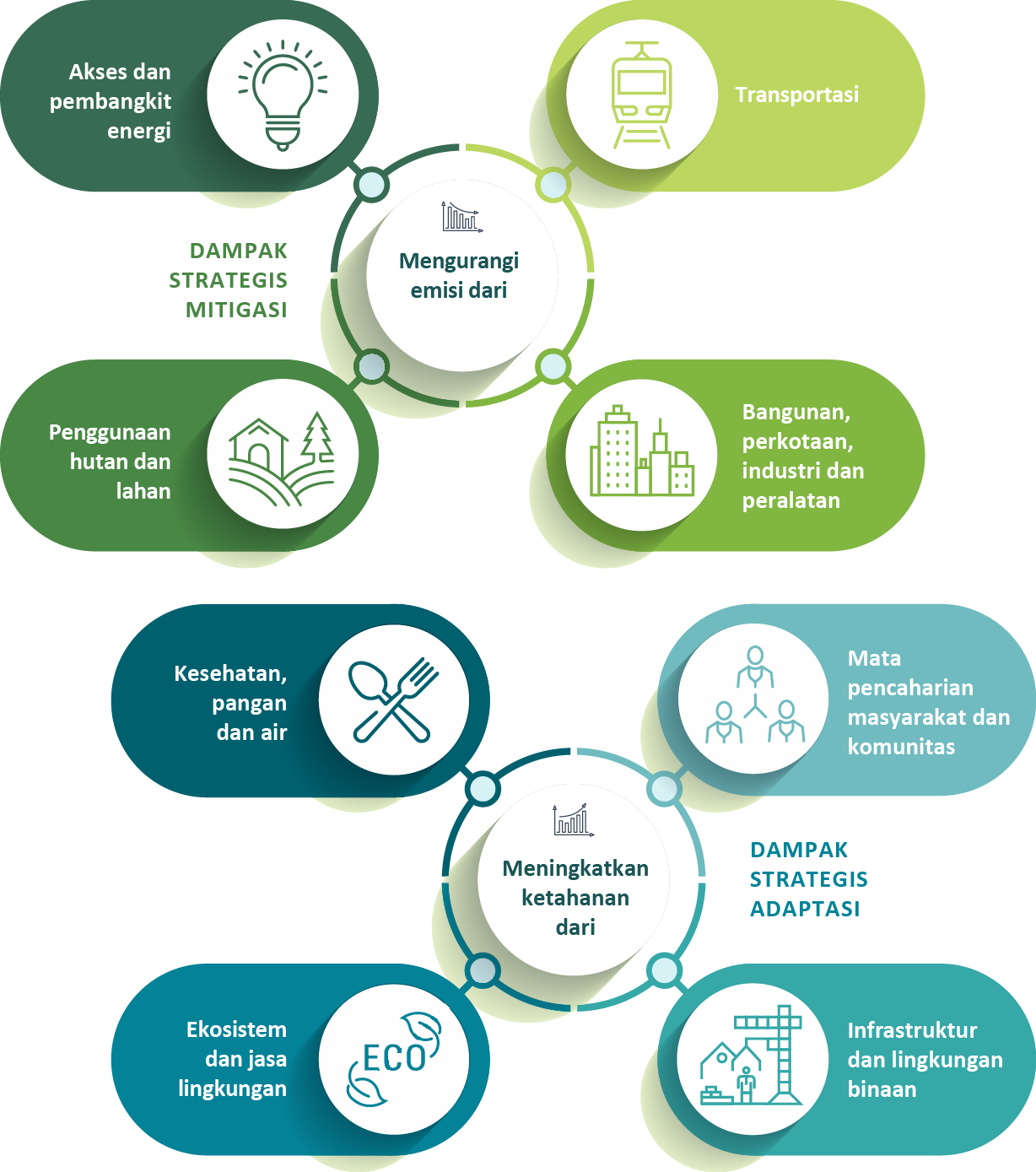 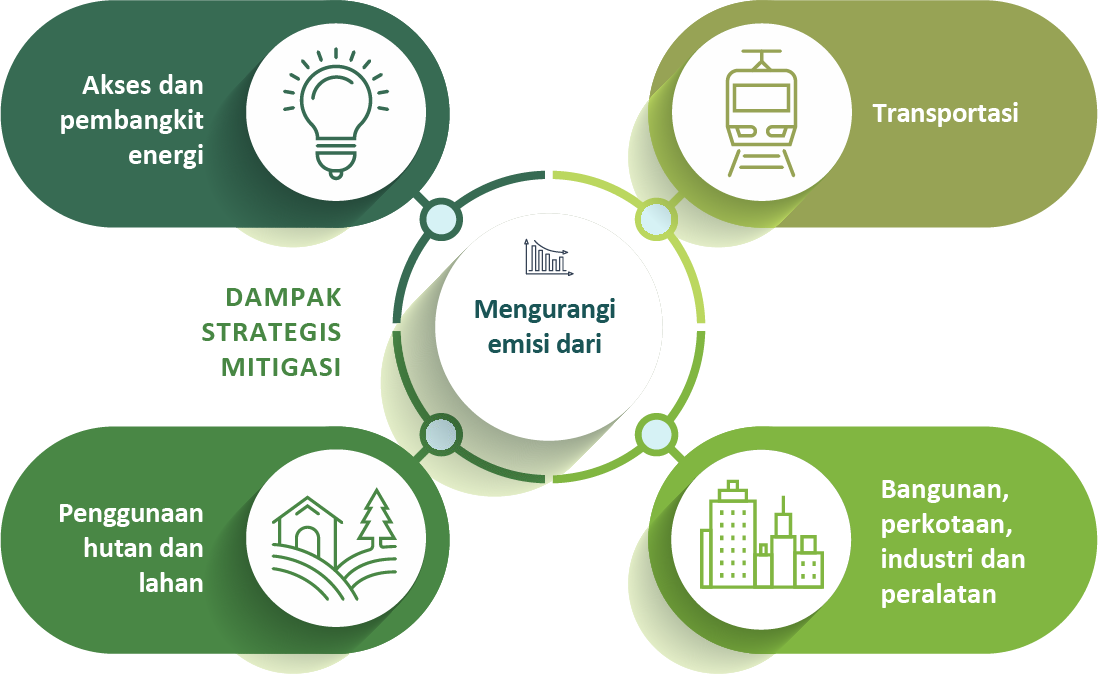 Mata pencaharian masyarakat dan komunitas
Transportasi
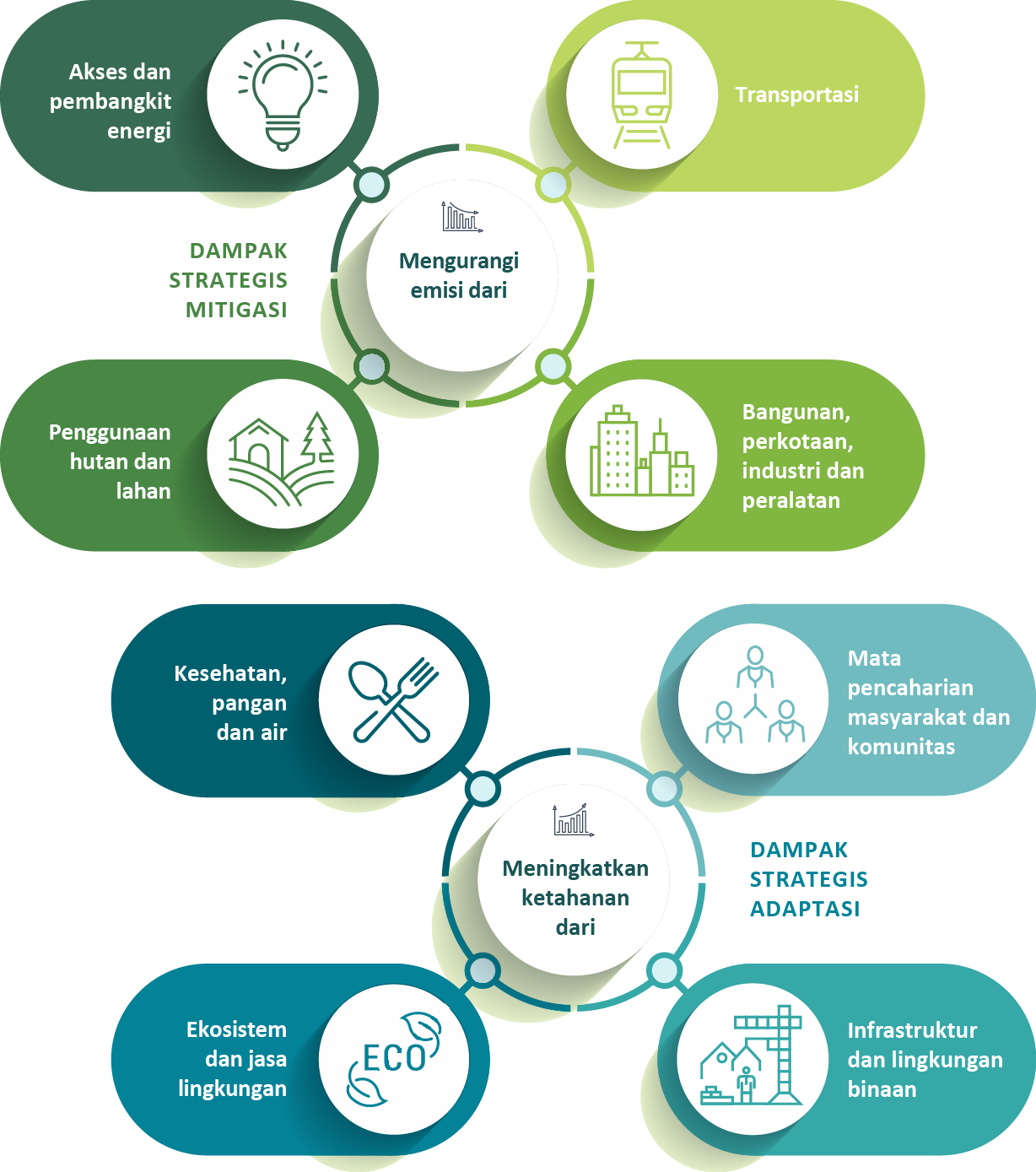 Infrastruktur dan lingkungan binaan
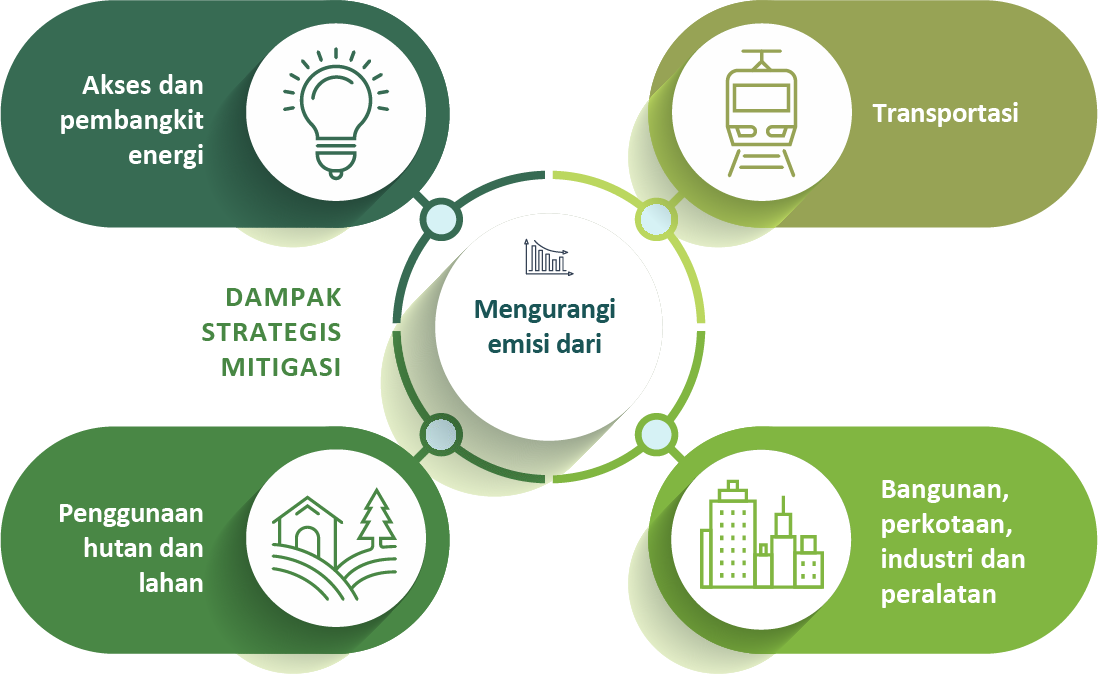 Penggunaan hutan dan lahan
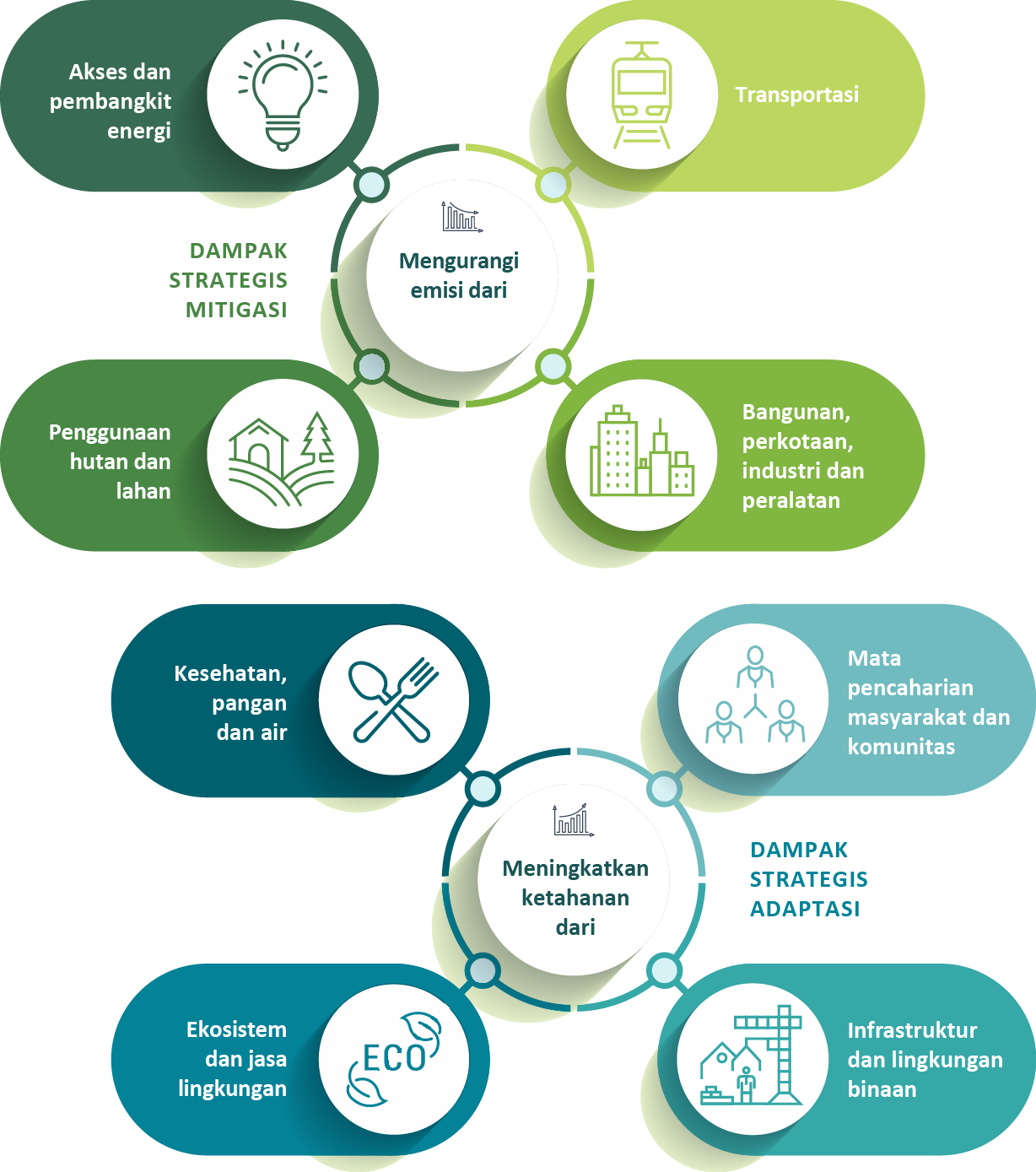 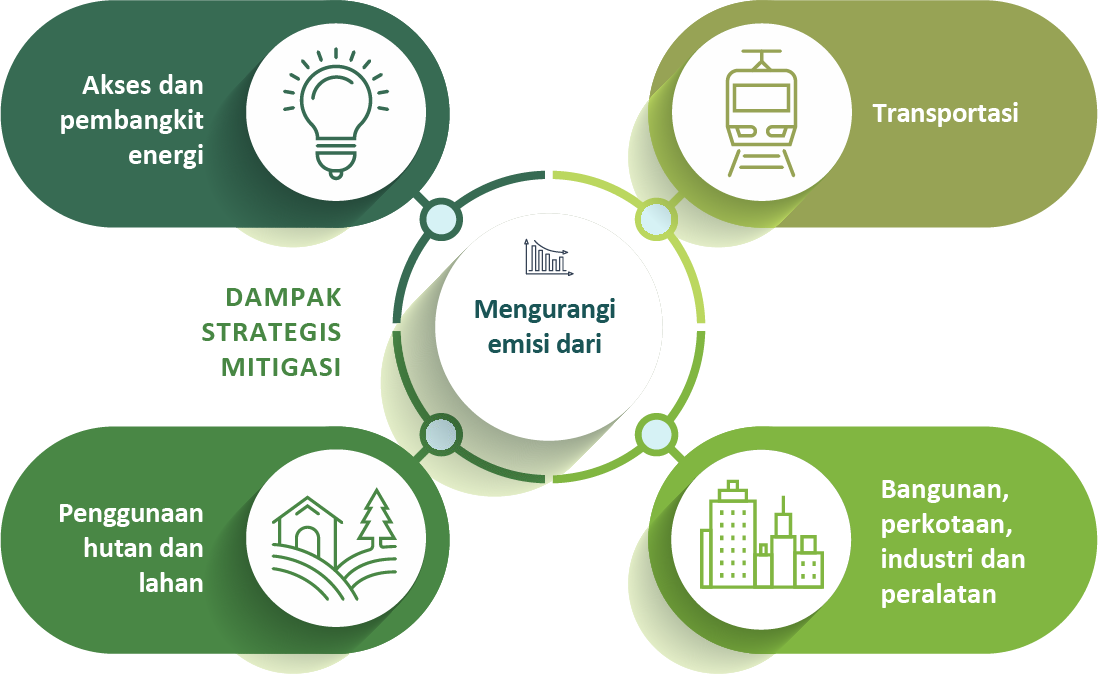 Bangunan, perkotaan, industri dan peralatan
Ekosistem dan jasa lingkungan
[Speaker Notes: 5]
Peran Badan Kebijakan Fiskal
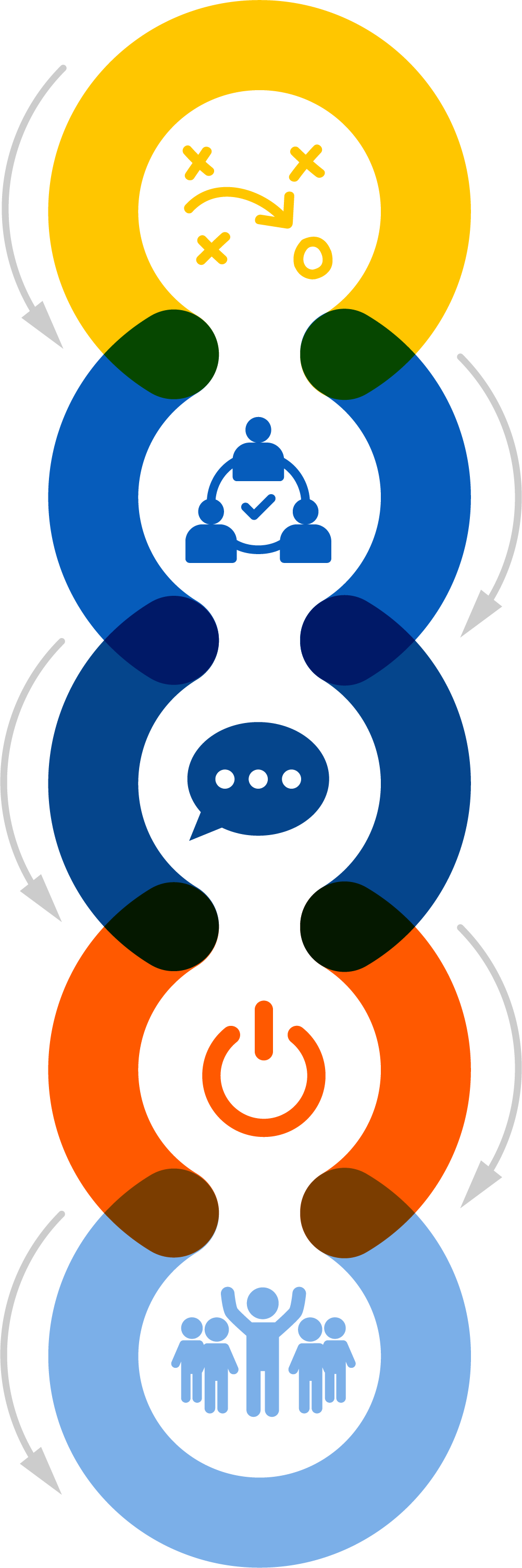 01 Menjalankan kepemimpinan strategis atas kegiatan GCF di negaranya
02 Menyusun Country Programme bersama Kementerian/ Lembaga
BKF mewakili Menteri Keuangan ditetapkan sebagai NDA (National Designated Authority)-GCF Indonesia berdasarkan Keputusan Menteri Keuangan No. 756/KMK.10/2017
03 Menominasikan entitas nasional untuk akreditasi GCF
04 Menerbitkan Surat Pernyataan Tidak Keberatan (No Objection Letter)
05 Memimpin implementasi program Dukungan Kesiapan dan Persiapan (Readiness and Preparatory Support Program/RPSP)
Contoh Jendela Pendanaan
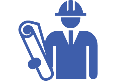 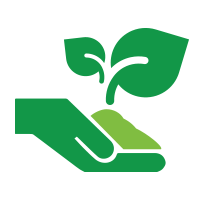 Project/ Programme Funding
REDD+ Pilot Programme
Untuk pengusulan pendanaan proyek/ program dilakukan oleh Entitas Terakreditasi oleh GCF.
Dapat diajukan oleh Entitas Terakreditasi dengan koordinasi dengan NDA and REDD+ entity/focal point.
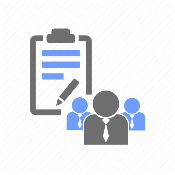 Project Preparation Facility
Diajukan untuk pendanaan dalam menyusun proposal pendanaan proyek/ program dengan jumlah maksimal sebesar USD 1,5 juta.
Proyek/Program Indonesia yang Disetujui GCF
06.06.22
8
*Proyek multi negara dengan nilai indikatif berdasarkan informasi yang tersedia
[Speaker Notes: Usual update from project/program approved by the GCF]
Proyek dalam Pipeline
06.06.22
9
PPF	: Project Preparation Facility
[Speaker Notes: Daftar ini adalah daftar proyek yang diajukan langsung oleh entitas terakreditasi, bukan termasuk proyek-proyek yang disaring melalui Call for PCN.]
Pertimbangan Prioritas Pendanaan GCF
06.06.22
10
Area Sektor Mitigasi GCF Sesuai dengan Country Programme Indonesia
Energi & Transportasi
Energi terbarukan
Efisiensi energi
Biofuel dalam transportasi
Transportasi publik yang rendah karbon
Hutan & Guna Lahan
Pencegahan kebakaran hutan
Pengurangan deforestasi
Restorasi gambut
Rehabilitasi hutan dan lahan
Implementasi hutan berkelanjutan
Restrukturisasi industri di sektor kehutanan
Rehabilitasi area laut dan pantai
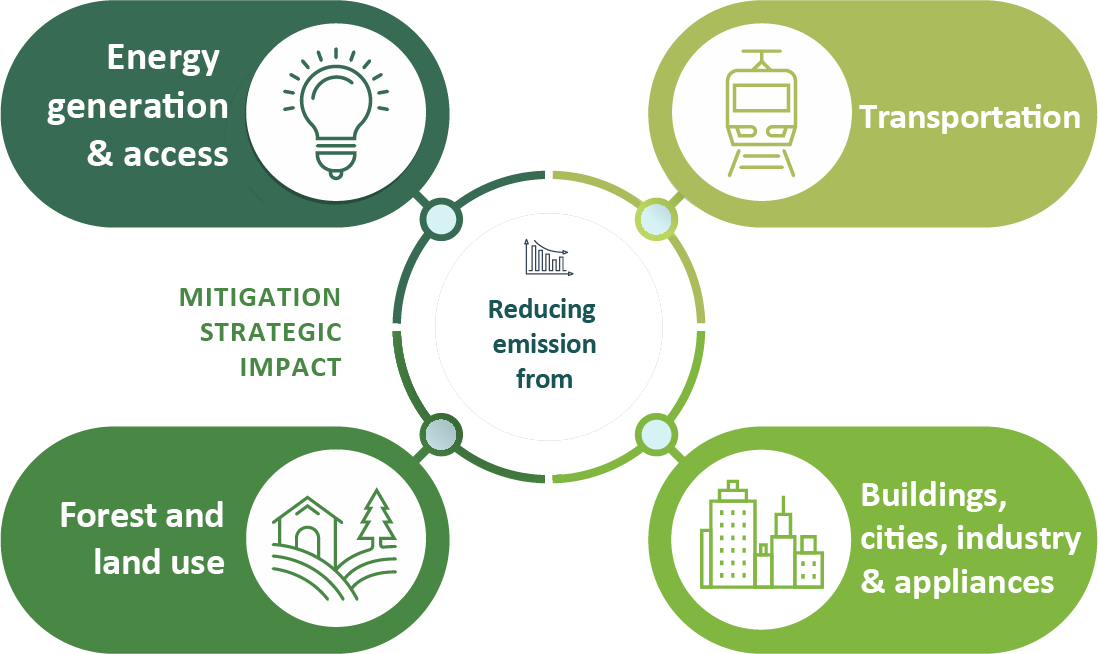 Transportasi
Hutan & penggunaan lahan
Hutan & penggunaan lahan
Area dampak GCF
Area dampak GCF
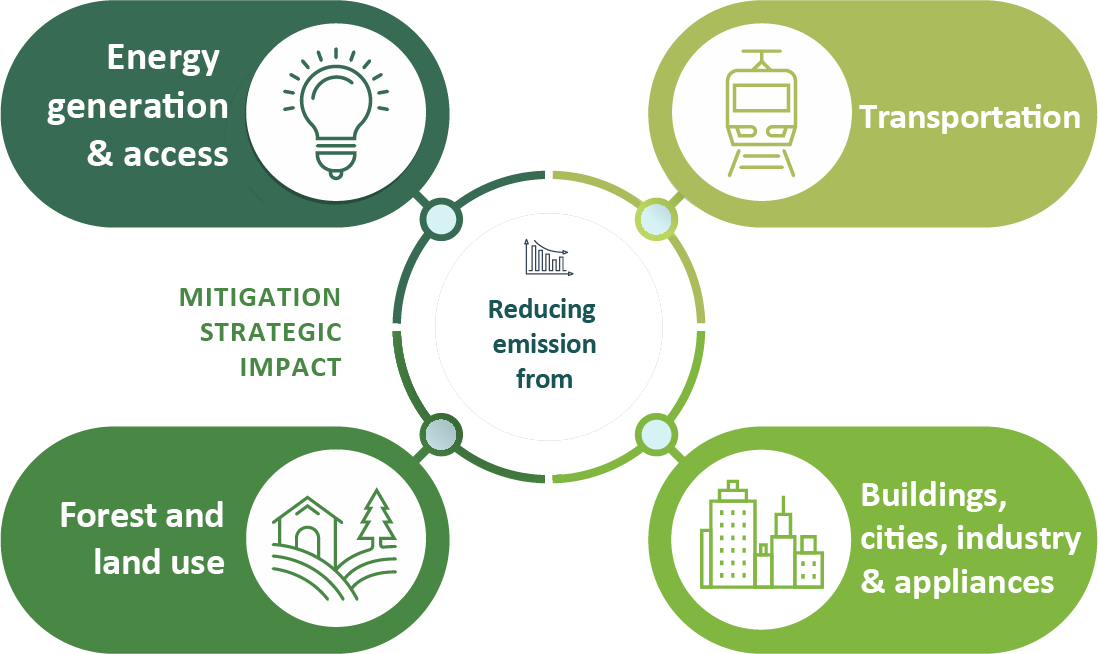 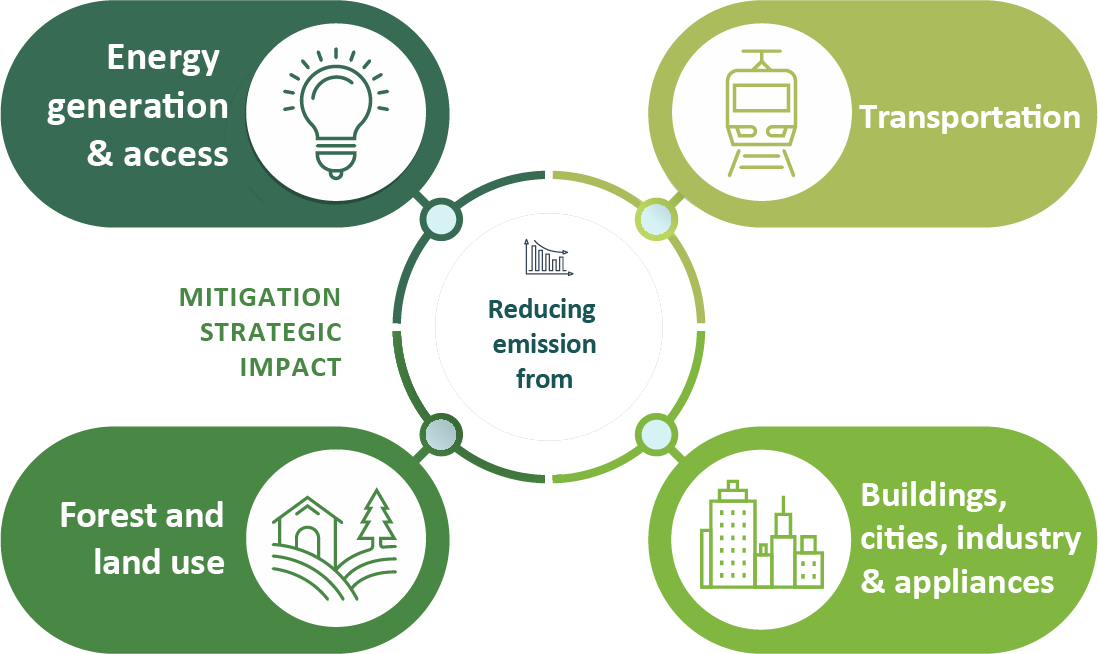 Akses dan pembangkit energi
Akses dan pembangkit energi
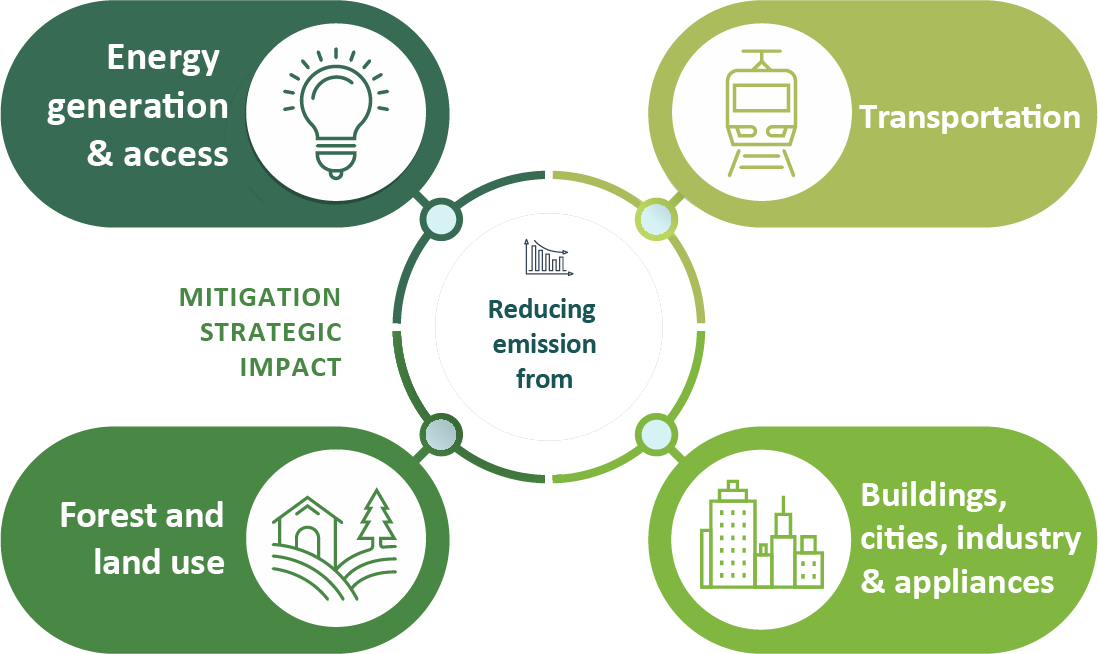 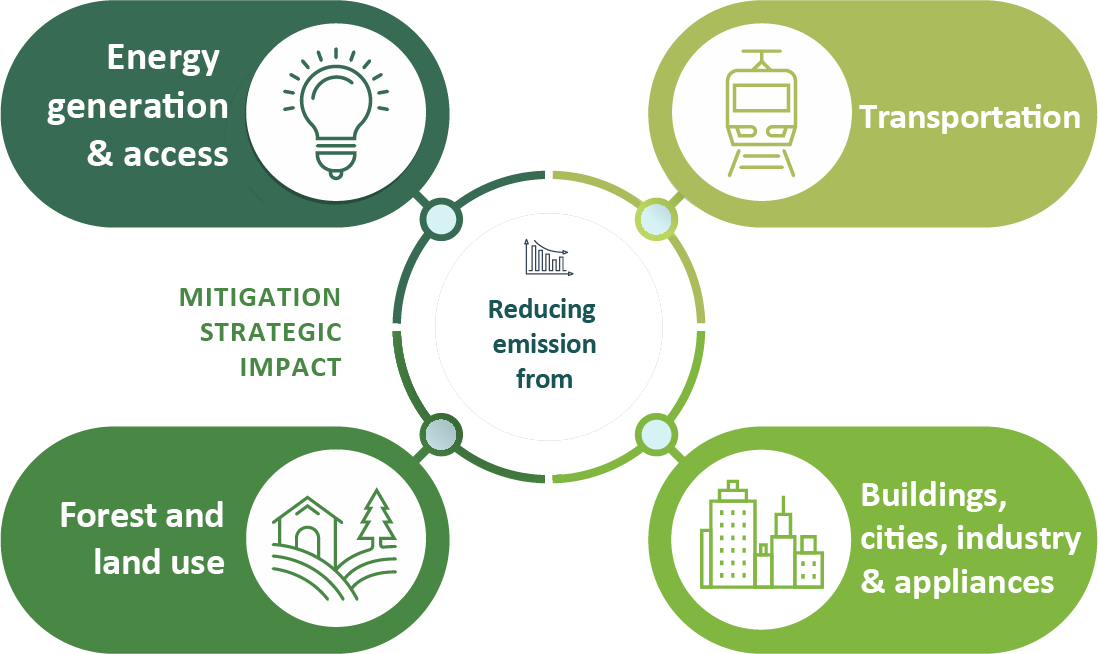 Limbah
Waste to Energy
Manajemen limbah dengan 
daur ulang dan pengomposan  
Manajemen limbah cair
Area dampak GCF
Bangunan, perkotaan, industri dan peralatan
Bangunan, perkotaan, industri dan peralatan
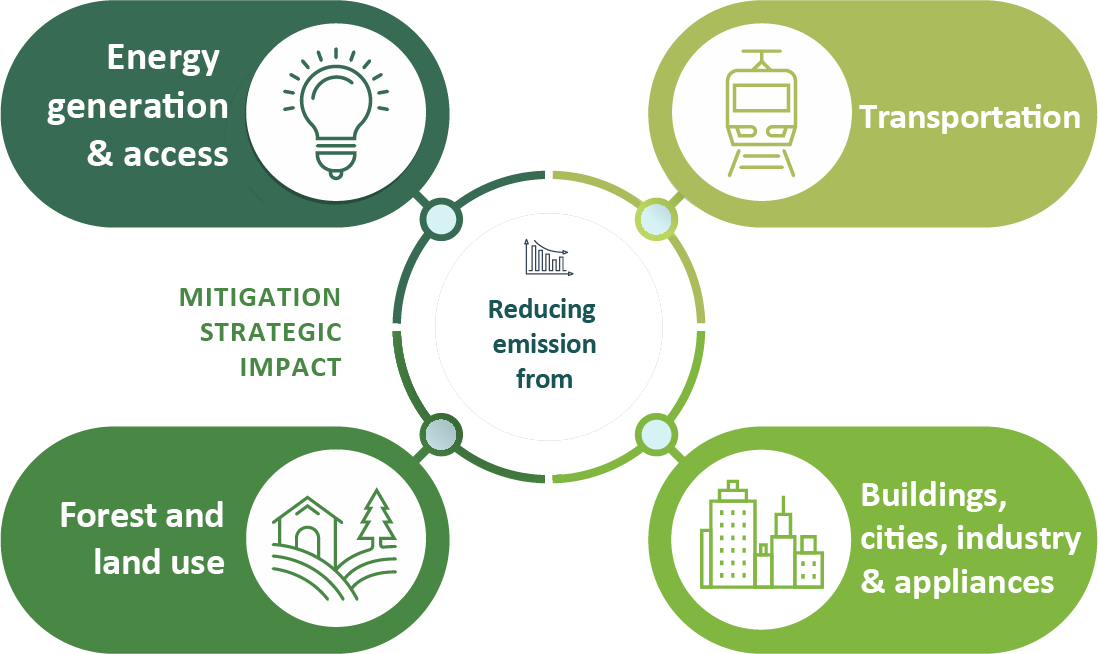 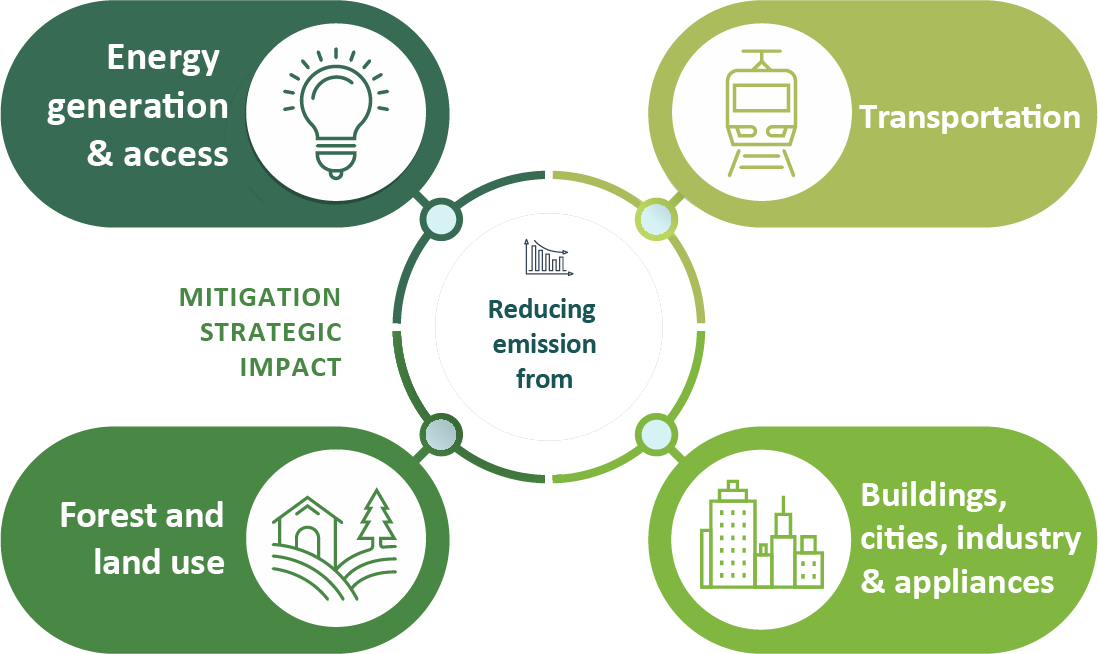 Pertanian
Produksi komoditas yang berkelanjutan
Penggunaan tanaman yang rendah emisi
Smart agriculture, termasuk konsep penggunaan air yang efisien
Pemanfaatan pupuk sebagai penyubur dan biogas
Area dampak GCF
Proses Industri dan 
Penggunaan Produk
Green industry
Green buildings
Area dampak GCF
06.06.22
11
[Speaker Notes: EDIT

GCF dapat digunakan untuk mendorong firma swasta untuk mengembangkan proyek hijau dengan mensubsidi harga bunga pasar – dan menyediakan skema pinjaman lunak untuk firma-firma tersebut. Pendanaan GCF dapat digunakan di berbagai sektor tergantung variasi teknologi hijau yang ada.]
Area Sektor Adaptasi GCF Sesuai dengan Country Programme Indonesia
Ketahanan sosial dan mata pencaharian
Program kesehatan publik terkait perubahan iklim
Inovasi teknologi dan partisipasi komunitas dalam kesehatan terkait adaptasi perubahan iklim
Sistem peringatan bencana
Infrastruktur yang tahan iklim
Persiapan untuk pengurangan risiko bencana
Ketahanan Ekonomi
Peningkatan ketahanan iklim bagi petani dan nelayan di area rentan
Pemanfaatan limbah organik untuk energi
Penggunaan energi terbarukan di area terpencil
Pengembangan tanaman tahan iklim untuk bioenergy
Pemanfaatan lahan terdegradasi untuk energi terbarukan
Efisiensi dalam pola konsumsi energi
Perkebunan dan pertanian yang berkelanjutan
Manajemen lahan yang efisien
Kesehatan, pangan,dan air
Ekosistem dan jasa lingkungan
Kesehatan, pangan,dan air
Infrastruktur dan lingkungan binaan
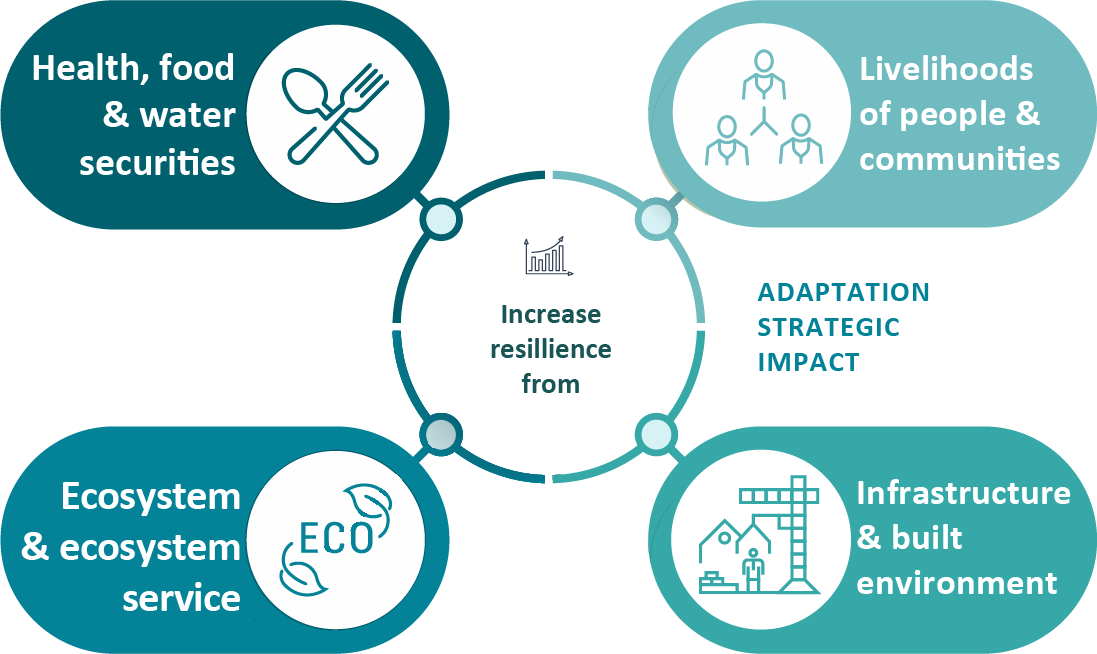 Mata pencaharian masyarakat dan komunitas
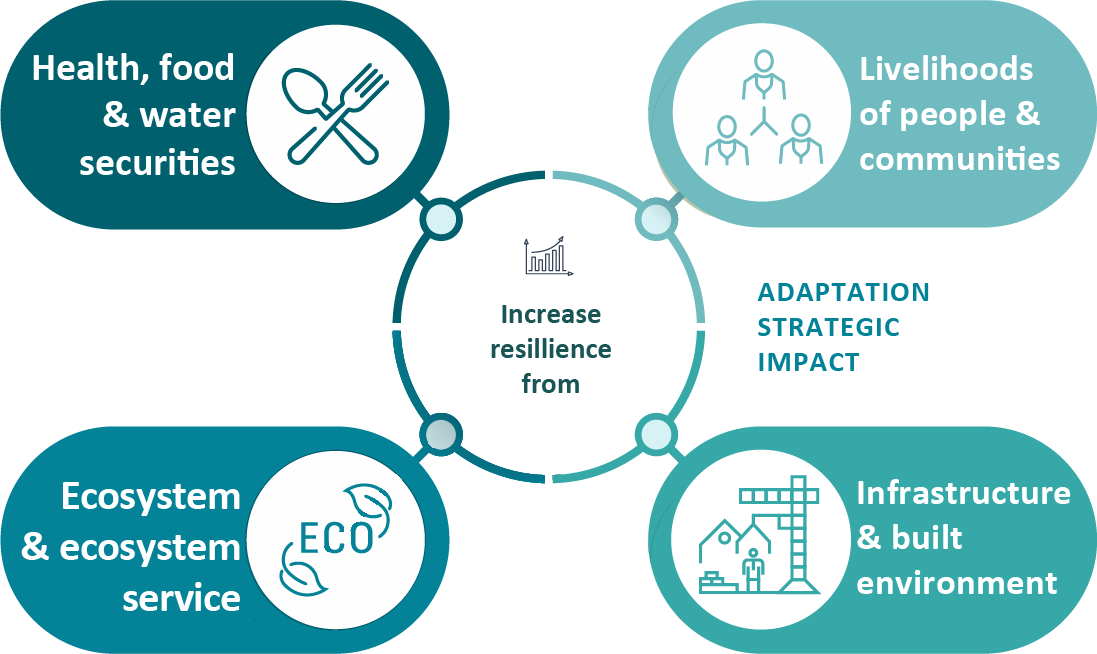 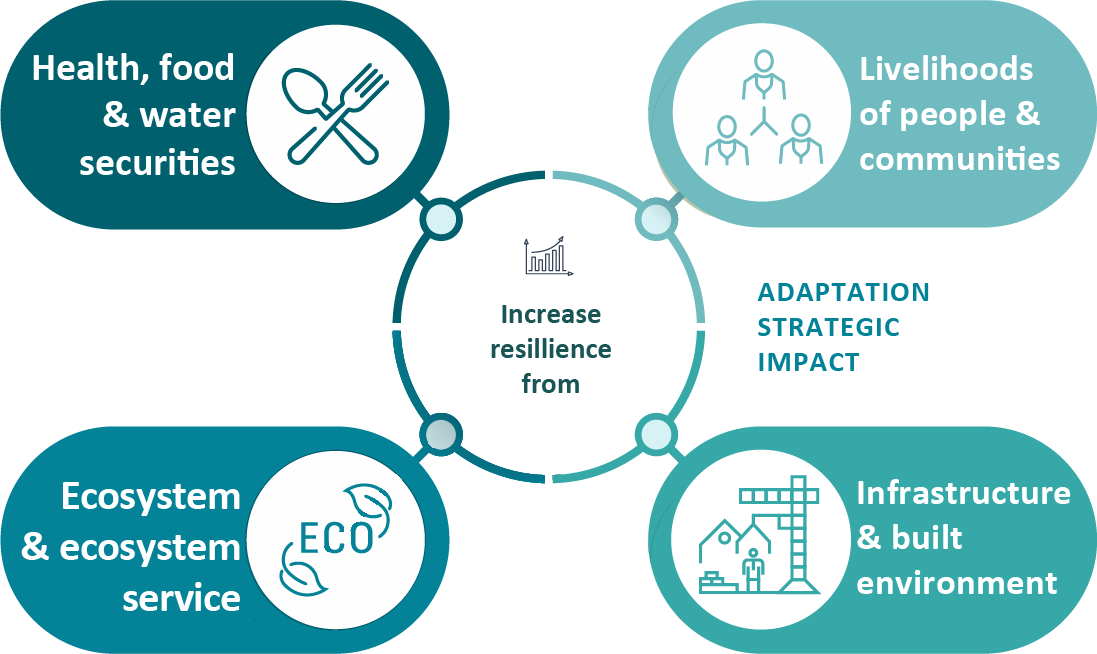 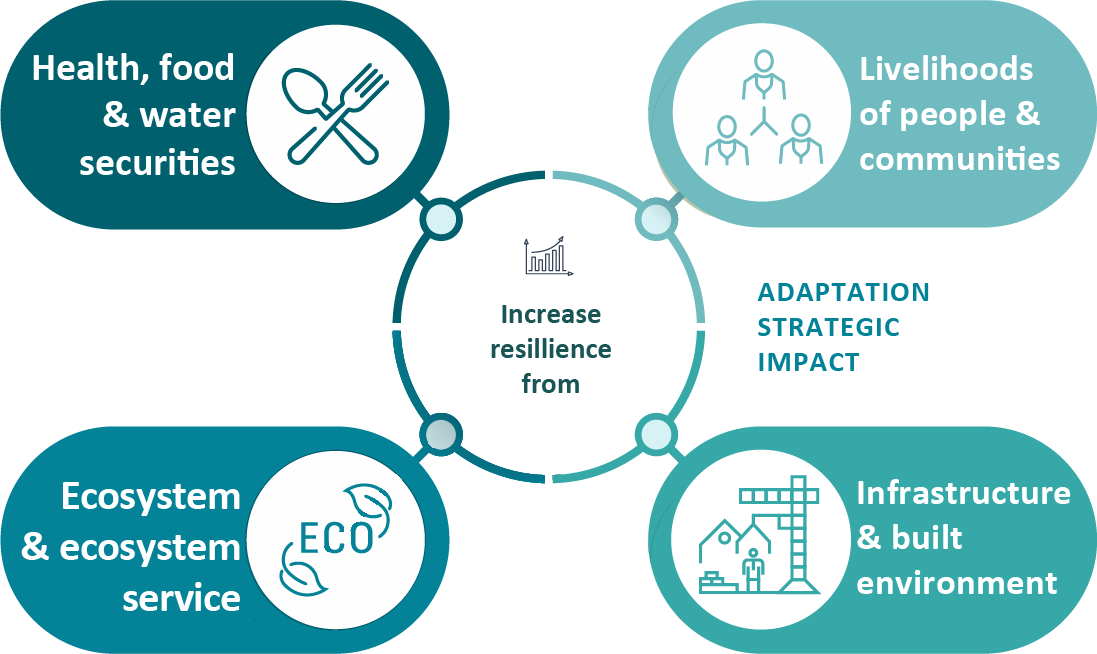 Infrastruktur dan lingkungan binaan
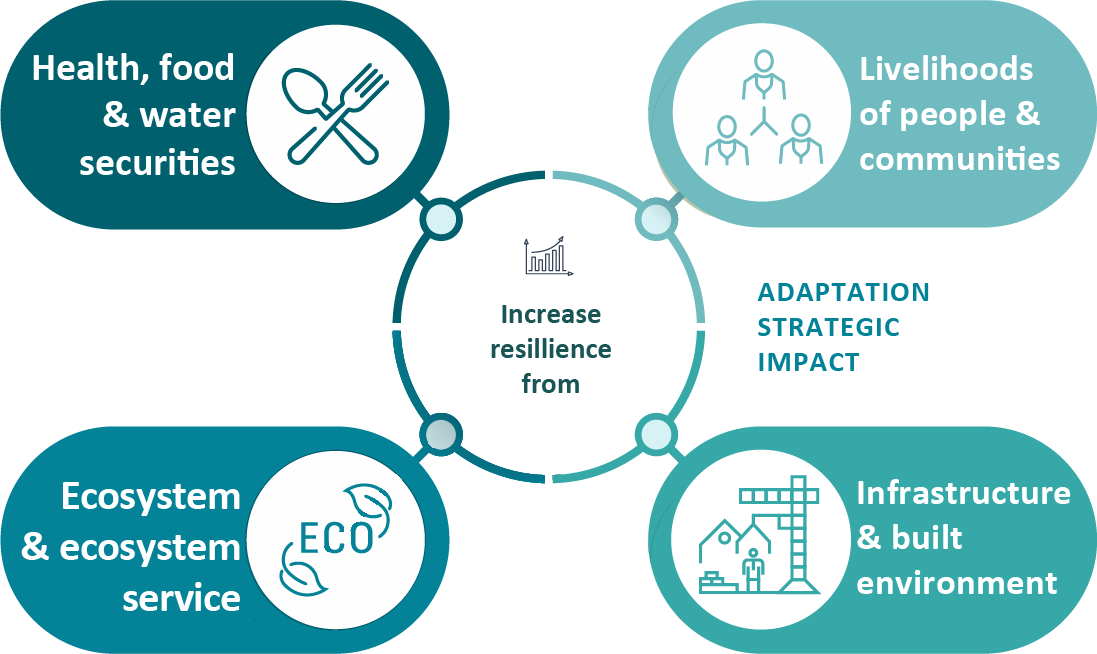 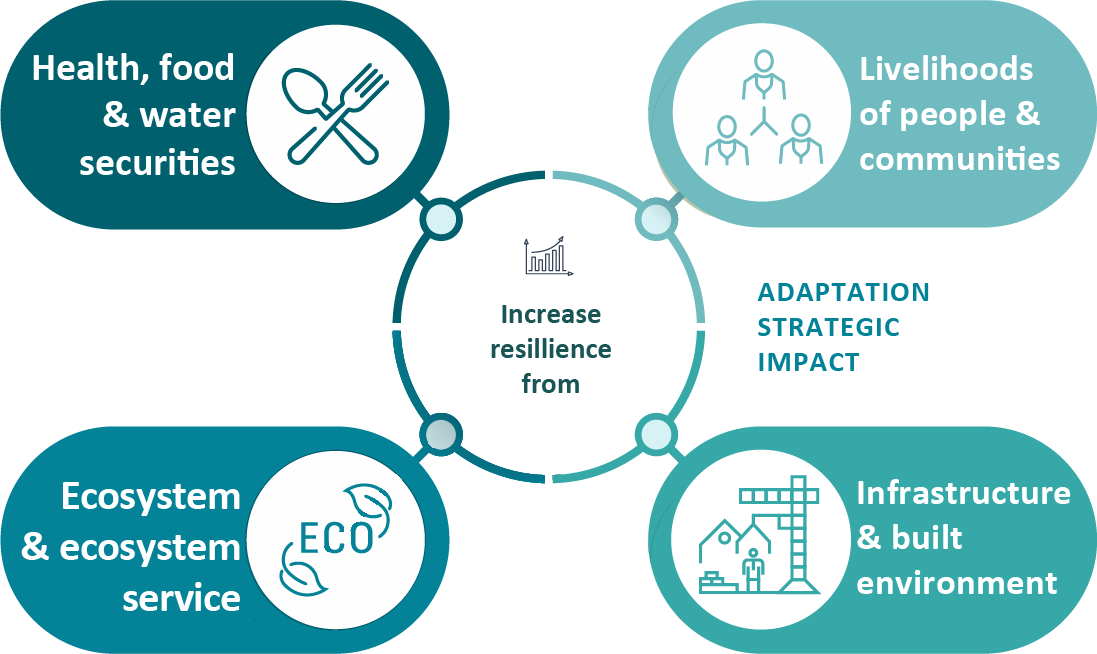 Area dampak GCF
Ketahanan ekosistem

Restorasi ekosistem dan konservasi
Kehutanan sosial
Manajemen pantai yang berkelanjutan
Manajemen air bersih
Manajemen DAS yang terintegrasi
Area perkotaan yang tahan iklim
Area dampak GCF
Area dampak GCF
06.06.22
12
[Speaker Notes: EDIT

GCF dapat digunakan untuk mendorong firma swasta untuk mengembangkan proyek hijau dengan mensubsidi harga bunga pasar – dan menyediakan skema pinjaman lunak untuk firma-firma tersebut. Pendanaan GCF dapat digunakan di berbagai sektor tergantung variasi teknologi hijau yang ada.]
Proses Pengajuan Proyek GCF di Indonesia
No-Objection Letter (NOL) merupakan bentuk persetujuan proyek dari negara. Ketika sudah memiliki NOL, GCF baru akan mempertimbangkan persetujuan pendanaan proyek.
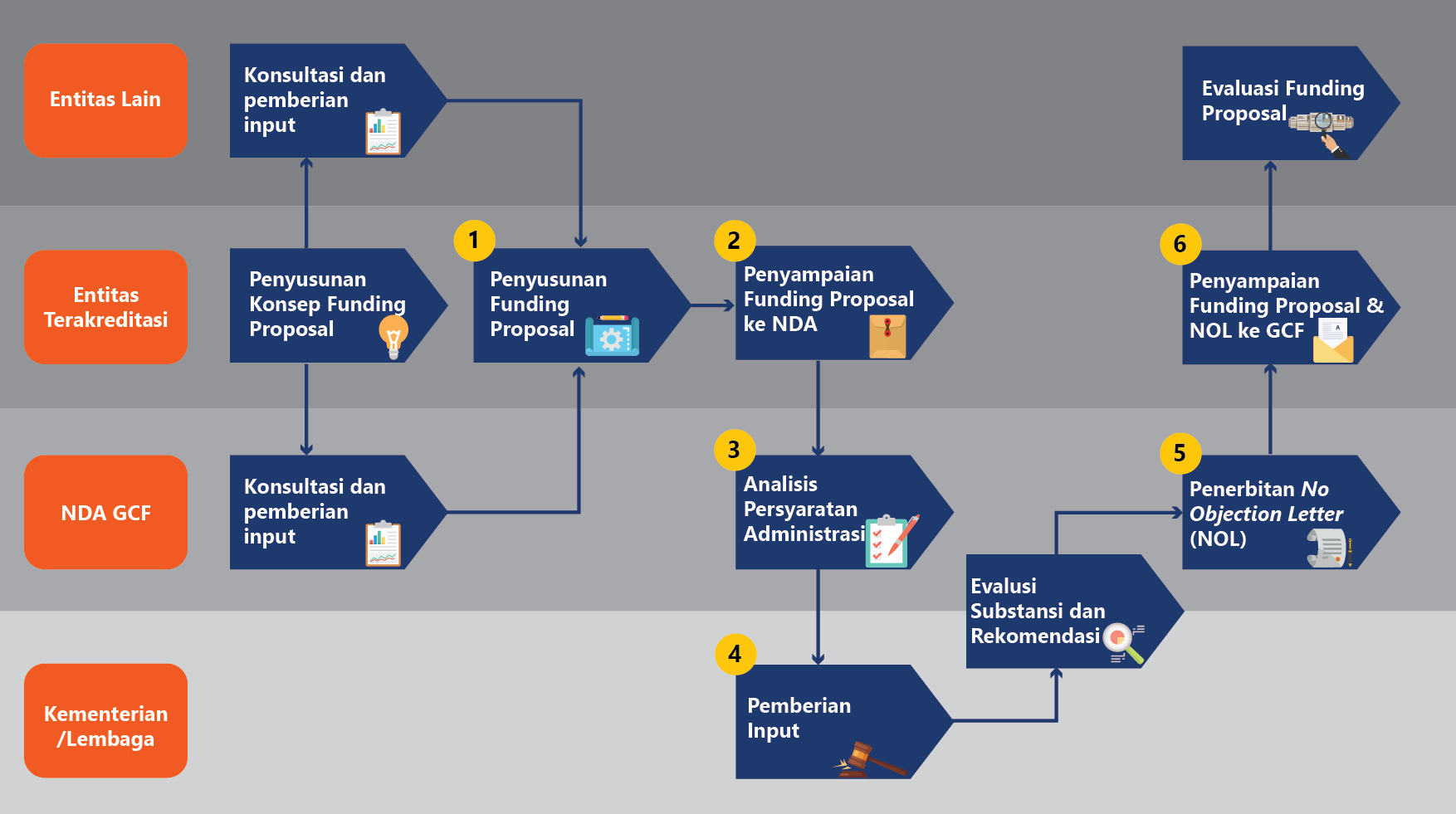 Penyusunan nota konsep & proposal pendanaan pada poin 1 dan 2 dapat dilakukan oleh Lembaga Terakreditasi bersama dengan lembaga pengusul proyek lainnya, termasuk pemerintah, NGO, swasta. Pemerintah Daerah & aktor local dapat bekerjasama dengan AE

Pemberian input pada poin 4 melibatkan pemangku kepentingan yang terkait dengan proyek. Pemangku kepentingan nasional dapat membantu penyempurnaan proyek.
3
2
1
Entitas Terakreditasi
(AE)
Penyusunan Nota Konsep
Penerbitan NOL berdasarkan SOP NDA pada lampiran KEP-34/KF/2018
06.06.22
13
[Speaker Notes: Untuk poin penyusunan konsep dan proposal, dapat disampaikan contoh bahwa AE berkoordinasi dgn pemda sejak desain proyek, contoh proyek ADB dengan judul Community Resilience Partnership Program (NOL diterbitkan), dimana salah satu pipelinenya adalah utk rusun di 5 kota termasuk  Banjarmasin, Cirebon, Makassar, Palembang, & Sorong
Untuk poin “pemberian input” dapat juga disampaikan contoh pentingnya peran pemda dalam proses NOL. Contoh: saat proses NOL proposal ADB judul E-mobility, melibatkan pemprov DKI karena terkait dengan usulan pipeline untuk E-buss di tingkat sub nasional.]
Apa yang Membuat Proyek Menarik Bagi GCF?
CLIMATE RATIONALE yang kuat
Potensi PERGESERAN PARADIGMA
Merupakan Proyek Perubahan Iklim
Berdasarkan evident-based data dan dari sumber yang dapat dipercaya;
Ada korelasi yang kuat antara identifikasi masalah dan proyek yang diusulkan.
Potensi untuk replikasi;
Adanya penjelasan dan kegiatan yang dapat merubah paradigma aktor nasional;
Berkontribusi pada perubahan kerangka kebijakan dan peraturan;
1
2
KEBERLANJUTAN PROYEK
Mempromosikan 
COUNTRY OWNERSHIP
Memasukkan desain yang berkelanjutan dan jangka panjang sehingga proyek tetap dapat berjalan setelah dana dari GCF selesai.
Sedapat mungkin tidak hanya mengandalkan hibah
4
Selaras dengan kebijakan dan merupakan prioritas nasional; 
Memastikan peran serta stakeholders dengan kelompok target (komunitas rentan, wanita, kelompok minoritas, dsb.), pemerintah pusat dan daerah, dan pemangku kepentingan lainnya.
3
06.06.22
14
Akreditasi GCF
Siapa yang dapat menjadi lembaga terakreditasi?
Lembaga swasta, publik, non-pemerintah, institusi finansial, Lembaga sub-nasional, nasional, dan regional yang memiliki:
Jenis Lembaga Terakreditasi
1. Ukuran Proyek
1. Standar pengelolaan keuangan
Kapasitas finansial dan administritatif kunci
Tranparansi dan akuntabilitas
Micro <USD 10 Juta
Small USD 10 – 50 juta
On-lending/
Blending
Loans, Equity, Guarantees
Medium USD >50 – 250 juta
3. Perlindungan Lingkungan & Sosial
Tingkat institusional:
Penilaian dan manajemen dampak lingkungan & sosial yang relevan
Tingkat Proyek:
Kondisi kerja dan pekerja
Efisiensi sumber daya dan pencegahan polusi
Kesehatan dan keamanan komunitas masyarakat adat
Akuisisi lahan dan pemindahan permukiman
Konservasi biodiversitas dan Manajemen sumber daya yang berkelanjutan
Warisan budaya
Kebijakan Gender
Large USD > 250 juta
2. Skala Proyek
Nasional
Regional
Internasional
3. Kapasitas pengelolaan instrumen keuangan
Project Management
Grant Award
06.06.22
16
Kategori Environmental and Social Standard (ESS)
Proyek kehutanan dan pertanian skala besar
Pengembangan thermal atau hydropower
Proyek yang berdampak pada ekosistem yang sensitif
Proyek dengan komponen pemindahan permukiman skala besar
Proyek yang berdampak pada masyarakat adat
Aktivitas dengan potensi risiko/ dampak yang luas, beragam, tidak dapat diperbaiki, atau tidak memiliki preseden.
A
Aktivitas dengan potensi risiko/ dampak yang terbatas, hanya di lokasi tertentu, atau dapat diperbaiki serta memiliki langkah mitigasi yang terbukti sebelumnya.
Adaptasi sistem pertanian untuk perubahan iklim
Kegiatan manajemen hutan
Kegiatan untuk meningkatkan efisiensi energy
Pembangkit listrik rendah emisi skala kecil dan sedang
Insiatif pertanian skala kecil
B
Pendidikan dan pelatihan
Diseminasi informasi
Reforestasi skala kecil
Perencanaan keluarga dan kesehatan
Monitoring program
Studi dan perencanaan
Layanan konsultasi
C
Aktivitas dengan risiko/dampak lingkungan dan sosial yang minimal
Sumber: Green Climate Fund
Pemenuhan kelengkapan administratif dan
Penilaian kelembagaan dan
Pengajuan aplikasi melalui
Nominasi akreditasi dari NDA
pemeriksaan kelengkapan oleh sekretariat
OAS (Online Accreditation System)
OAS (Online Accreditation System)
pembayaran
biaya akreditasi
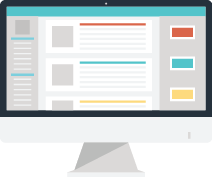 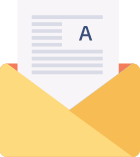 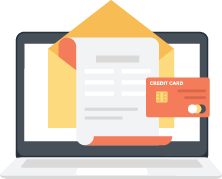 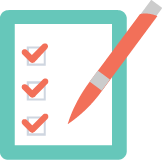 TAHAP 1
Penilaian oleh panel
Keputusan Dewan GCF
akreditasi
Lembaga Terakreditasi
TAHAP 2
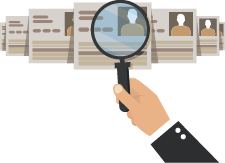 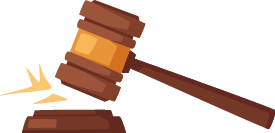 Proses Akreditasi Lembaga
Finalisasi dan penandatanganan AMA (Accreditation Master Agreement) antara GCF dan Lembaga Terakreditasi
Program/ Proyek
TAHAP 3
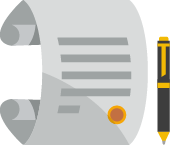 Untuk dapat mengakses dana GCF, 
lembaga harus terakreditasi
Pipeline Akreditasi di Indonesia
Entitas Terakreditasi Nasional Saat Ini /Direct Access Entities
Entitas Nasional yang Dinomimasikan
Proses Nominasi
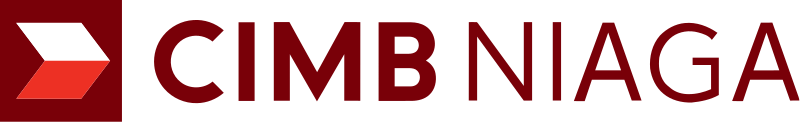 PT Sarana Multi Infrastruktur
Penilaian Mandiri
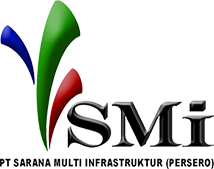 Ukuran: Small (USD 10 – 50 juta)
Standar Fidusiari: 
Basic; Project management; Grant award; On-lending/ Blending loans
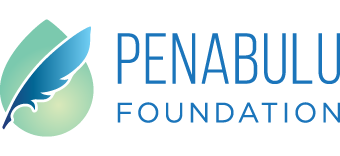 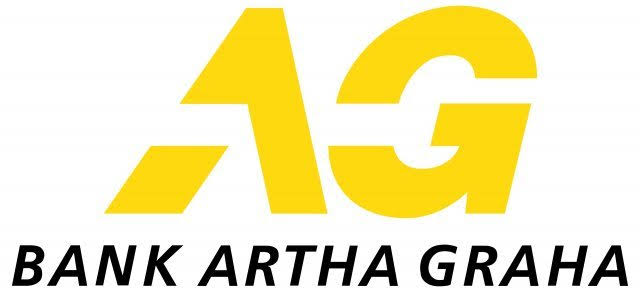 Pengumpulan Pendaftaran
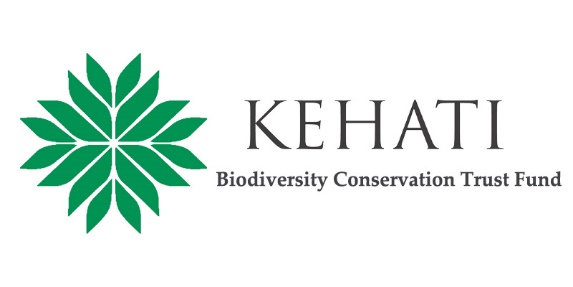 Proses tahap 1*
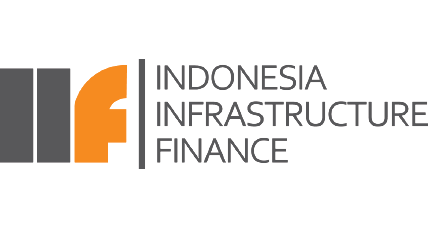 The Partnership for Governance Reform (Kemitraan)
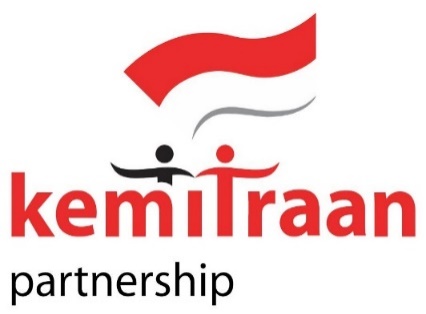 Proses tahap 2**
Ukuran: Micro (hingga USD10 juta)
Standar Fidusiari: 
Basic; Project management; Grant award.
Keputusan Dewan GCF
Disetujui pada Rapat Dewan GCF Ke-27, 11 November 2020
*Sekretariat GCF akan memeriksa kelengkapan persyaratan dan menilai kelompok akreditasi (ukuran dan standar fisudiari)
** Pendaftaran akreditasi akan dinilai oleh panel independen
Persetujuan Legal Akreditasi
06.06.22
19
Daftar AE yang beroperasi di Indonesia
Abbreviation:
DAE Direct Access Entity (National)
RAE Direct Access Entity (Regional)
IAE International Access Entity
BA Basic
PM Project Management
GA Grant Award
LO Loan
EQ Equity
GU Guarantee
BL Blending
06.06.22
20
Daftar AE yang beroperasi di Indonesia
Abbreviation:
DAE Direct Access Entity (National)
RAE Direct Access Entity (Regional)
IAE International Access Entity
BA Basic
PM Project Management
GA Grant Award
LO Loan
EQ Equity
GU Guarantee
BL Blending
06.06.22
21
Daftar AE yang beroperasi di Indonesia
Dapat dilihat di website GCF “Getting accredited > Entity Directory”
Abbreviation:
DAE Direct Access Entity (National)
RAE Direct Access Entity (Regional)
IAE International Access Entity
BA Basic
PM Project Management
GA Grant Award
LO Loan
EQ Equity
GU Guarantee
BL Blending
06.06.22
22
06.06.22
23
Proyek Hasil Call for PCN
AE = Entitas Terakreditasi
06.06.22
24
[Speaker Notes: Pengembangan pembangkit listrik RE menggunakan panel surya dan biomassa untuk mendorong industri lokal dan meningkatkan ketahanan masyarakat di Kepulauan Sulawesi. (Total USD 21 juta)
Fasilitas pendanaan proyek adaptasi untuk CSO dan UMKM dengan 4 komponen utama: 1) Pendanaan di sektor agrikultur, air, dan ekosistem lingkungan; 2) Persiapan proyek; 3) Manajemen dan monev proyek; 4) Knowledge management. (Total USD 10 juta)
Fasilitas pengembangan efisiensi energi untuk industry (Total USD 57, 67 juta)
Program REDD+ Kalimantan Barat (Total EUR 115 juta; GCF EUR 45 juta) 
Manajemen ekosistem lahan basah di Taman Nasional Berbak (Total USD 40 juta)
Manajemen bakau di tiga wilayah: Wilayah Sorong, Pantai Sumatera Utara, dan Kepulauan Aru (jumlah belum pasti)
Proyek dengan pendekatan ecosystem based adaptation dan perikanan di Sulawesi Utara, Maluku, dan Maluku Utara (Total USD 31,5 juta)]